SIDE EVENT: SOCIAL PROTECTION
Why Universal Social Protection is Essential for Inclusive 
Development, Peace and Security in the Present and 
Future
Presentation by:
Cyrilla Heyi
Who We Are
African Platform for Social protection(APSP) is a network of  CSOs operating at national and grassroots  levels, with a commitment to promoting right based social protection in Africa
Africa has 5 distinct regions:- Northern, Western, Eastern, Central and  Southern Africa and   APSP has  Representation
Context and Background
In Africa, about 17% of the population has any  form of social protection cover ( ILO,2022)


Drawing lessons from COVID 19, in February 2022, Africa Heads of State adopted The African Protocol to the African Charter on Human and Peoples’ Rights on the Rights of Citizens to Social Protection and Social Security.
Why The Protocol On Social Protection?
The protocol on Social protection also aligns with- AU Agenda 2063 that envisions, an integrated, prosperous and peaceful Africa (www.au.org,agenda  2063 ).

The Protocol has   39 Articles  and provides a detailed rights based framework for Member States on how to design and implement  effective social protection systems that addresses key issues like social insurance, healthcare, informal and rural economy, women & girls among others
Why The Protocol On Social Protection?
The protocol aspiration is that no human being on the continent of Africa lives  below the minimum basic human standards (Human dignity)

 Ratifying this protocol is thus crucial for fostering social justice, stability, and prosperity across Africa.
Why The Protocol?
The ratification of this protocol has the potential to enable  Africa to collaboratively address the pressing social and economic challenges which include: improving access to essential services, reducing social disparities and creating a more equitable and stable environment that ultimately contributes to the region’s peace, security, and sustainable development
Can Africa Afford Universal Social Protection Schemes?
The  answer is  complex and will depend on context by context 

Several African  countries  have made efforts to expand Social protection programs in recent years like cash transfer programs, old age grants, conditional child grants, health care, educational and agricultural inputs subsidises.
The Rallying Call
For this  protocol to come into force, a minimum of 15 AU Member States are required to sign, ratify and deposit the instrument of ratification/signature to the Chairperson of the Office of the African Union Commission
We acknowledge with gratitude the governments of Niger and  Sao Tome- Principe who are at the last stages of ratifying the protocol and for leading on this.
 We also recognise different efforts by AU, trade unions , CSOs, Faith Actors and others in mobilising their governments to action
Rallying call Cont.
We are  urgently appealing to African Citizens, to encourage their governments to ratify the protocol and for the global Community for social solidarity and Moral support
 Examples on the continent show that ratified protocols  supported with implementation like the AU Maputo Protocol on women rights creates a momentum for change and transformation.
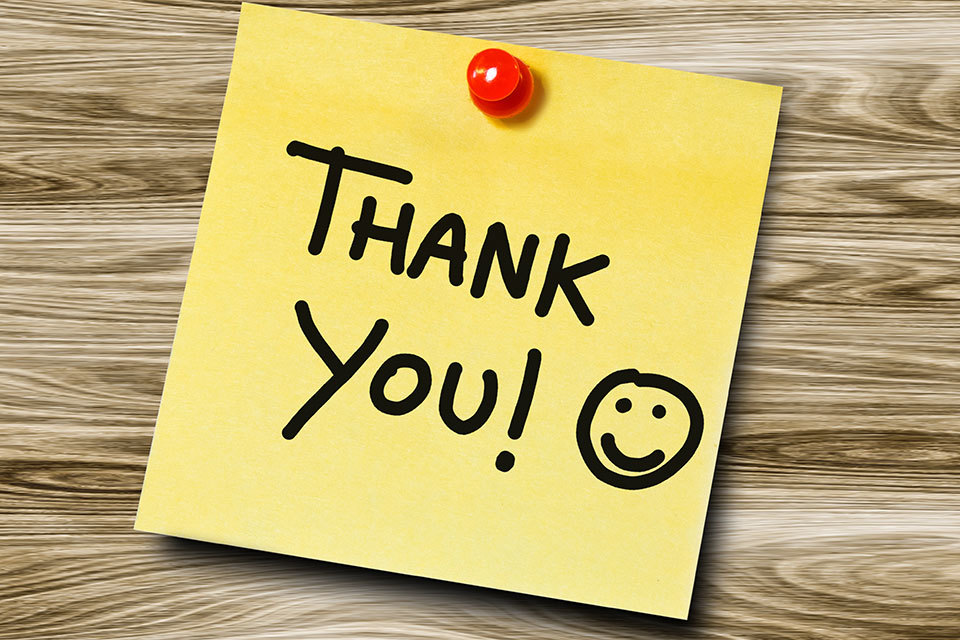 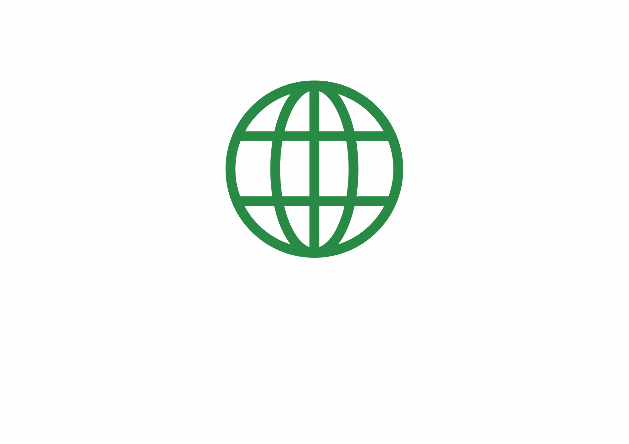 https://africapsp.org
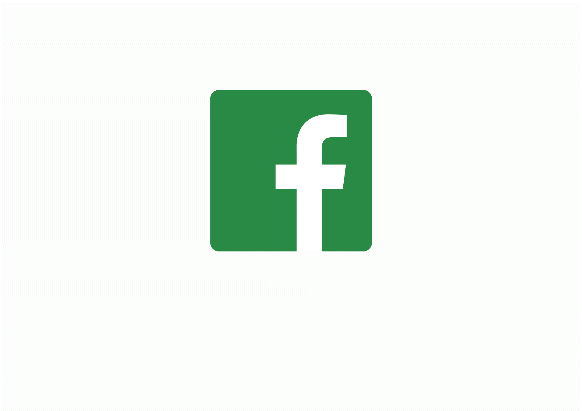 Africa Platform for Social Protection
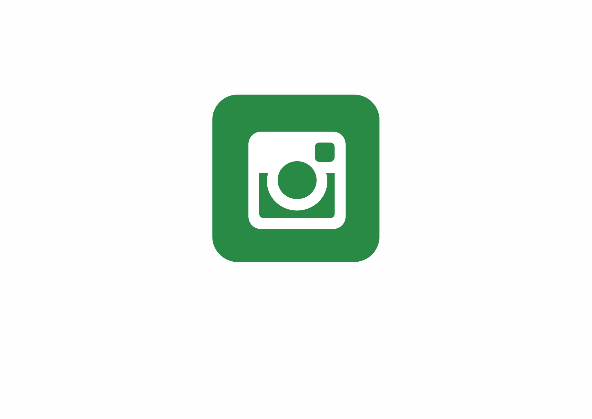 @africa_psp
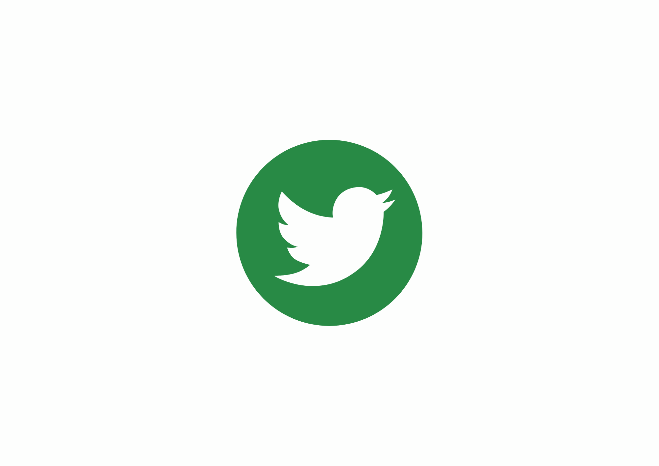 @africa_psp